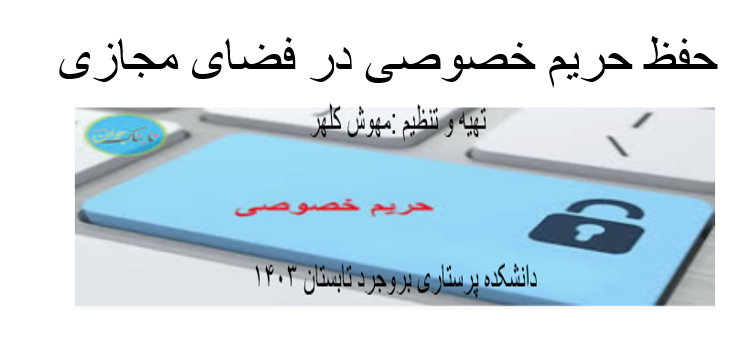 مقدمه )حریم خصوصی در فضای مجازی(
با گسترش اینترنت و استفاده روزافزون از فناوری‌های دیجیتال، حریم خصوصی به یکی از موضوعات حیاتی تبدیل شده است. امروزه، اطلاعات شخصی ما به راحتی قابل دسترسی و استفاده توسط دیگران است.
حریم خصوصی در فضای مجازی به معنای حق کنترل بر اطلاعات شخصی و نحوه جمع‌آوری، استفاده و انتشار آنهاست. این مفهوم برای هر فردی در جهان دیجیتال اهمیت دارد.
- درک اهمیت حریم خصوصی و تلاش برای حفاظت از آن، مسئولیتی است که بر عهده تمامی کاربران اینترنت قرار دارد. این حفاظت شامل استفاده از ابزارها و تکنیک‌های مختلف برای محافظت از اطلاعات شخصی است
نکته: "حفظ حریم خصوصی در فضای مجازی، نه تنها یک حق، بلکه یک مسئولیت شخصی و اجتماعی است
اهمیت حریم خصوصی در دنیای امروز
در دنیای امروز، حریم خصوصی یکی از حقوق اساسی انسان‌هاست که باید محترم شمرده شود. این حق به افراد اجازه می‌دهد که کنترل کاملی بر اطلاعات شخصی خود داشته باشند.
حفاظت از حریم خصوصی در فضای مجازی به معنای محافظت از اطلاعات در برابر سوءاستفاده‌های احتمالی، هک و دسترسی‌های غیرمجاز است. این موضوع برای جلوگیری از نقض امنیت و اعتماد عمومی حیاتی است.
با افزایش استفاده از اینترنت، اهمیت حریم خصوصی بیش از پیش مورد توجه قرار گرفته است. کاربران باید از حقوق خود آگاه باشند و بدانند که چگونه می‌توانند از اطلاعات خود محافظت کنند
حریم خصوصی در فضای مجازی چیست؟
حریم خصوصی در فضای مجازی: حق کنترل بر اطلاعات شخصی و چگونگی جمع‌آوری، استفاده و انتشار آنها که شامل:
    - اطلاعات هویتی (نام، آدرس، شماره تلفن)
    - اطلاعات مالی
    - سوابق پزشکی
    - عادات آنلاین و ترجیحات شخصی
    - ارتباطات دیجیتال (ایمیل‌ها، پیام‌ها)
- کنترل بر داده‌های شخصی
  - حق تصمیم‌گیری درباره چگونگی استفاده از اطلاعات
  - توانایی محدود کردن دسترسی دیگران به اطلاعات شخصی

نکته:"حریم خصوصی در فضای مجازی فراتر از پنهان کردن اطلاعات است؛ بلکه به معنای کنترل بر نحوه استفاده از داده‌های شخصی است."
انواع اطلاعات شخصی در فضای مجازی
اطلاعات شخصی در فضای مجازی شامل انواع مختلفی از داده‌ها می‌شود؛ از جمله :
اطلاعات هویتی مانند نام، آدرس و شماره تلفن که به راحتی قابل سوءاستفاده هستند.
-اطلاعات مالی، سوابق پزشکی، عادات آنلاین، ترجیحات شخصی و ارتباطات دیجیتال نیز از جمله داده‌های حساسی هستند که باید با دقت بیشتری محافظت شوند.
- حفاظت از این نوع اطلاعات به معنای جلوگیری از دسترسی غیرمجاز و سوءاستفاده‌های احتمالی است که می‌تواند تبعات جدی برای افراد داشته باشد
تهدیدهای حریم خصوصی در فضای مجازی
- یکی از تهدیدات اصلی حریم خصوصی در فضای مجازی، جمع‌آوری گسترده داده توسط شرکت‌های بزرگ فناوری است. این شرکت‌ها از الگوریتم‌های پیچیده برای تحلیل رفتار کاربران استفاده می‌کنند.
- هک و نقض امنیت داده‌ها نیز یکی دیگر از تهدیدات جدی است. حملات سایبری می‌توانند منجر به افشای اطلاعات شخصی میلیون‌ها کاربر شوند.
- علاوه بر این، فیشینگ و کلاهبرداری‌های آنلاین از جمله روش‌های پیچیده‌ای هستند که مجرمان سایبری برای دسترسی به اطلاعات حساس کاربران استفاده می‌کنند
"چالش‌های اصلی حفظ حریم خصوصی در فضای مجازی"
•جمع‌آوری گسترده داده توسط شرکت‌های بزرگ فناوری:
  - استفاده از الگوریتم‌های پیچیده برای تحلیل رفتار کاربران
  - ایجاد پروفایل‌های دقیق از کاربران برای اهداف تجاری

• هک و نقض امنیت داده‌ها:
  - افزایش حملات سایبری به پایگاه‌های داده بزرگ
  - خطر افشای اطلاعات شخصی میلیون‌ها کاربر

• فیشینگ و کلاهبرداری‌های آنلاین:
  - پیچیده‌تر شدن روش‌های فریب کاربران
  - استفاده از مهندسی اجتماعی برای دسترسی به اطلاعات حساس
• نظارت دولتی و جاسوسی سایبری:
  - افزایش توانایی‌های دولت‌ها در جمع‌آوری اطلاعات از شهروندان
  - چالش‌های مربوط به حفظ تعادل بین امنیت ملی و حریم خصوصی

• اشتراک‌گذاری ناخواسته اطلاعات در شبکه‌های اجتماعی:
  - عدم آگاهی کاربران از گستره انتشار اطلاعاتشان
  - چالش‌های مربوط به حق فراموش شدن دیجیتال

• ردیابی آنلاین و تبلیغات هدفمند:
  - استفاده از کوکی‌ها و فناوری‌های پیشرفته برای ردیابی فعالیت‌های آنلاین
  - ایجاد نگرانی در مورد حد و مرز استفاده از داده‌های شخصی

• اینترنت اشیاء و جمع‌آوری داده از دستگاه‌های هوشمند:
  - افزایش نقاط جمع‌آوری داده در زندگی روزمره
  - چالش‌های امنیتی مربوط به دستگاه‌های متصل
 
نکته : "با گسترش فناوری، چالش‌های حفظ حریم خصوصی پیچیده‌تر و متنوع‌تر می‌شوند، نیازمند رویکردی جامع و چند بعدی."
قوانین جهانی حفاظت از داده‌ها
( GDPR) مقررات عمومی حفاظت از داده‌های اتحادیه اروپا
    - اجرا از سال ۲۰۱۸
    - حقوق گسترده برای شهروندان اروپایی در مورد داده‌های شخصی
    - جریمه‌های سنگین برای نقض قانون
  ( CCPA) قانون حریم خصوصی مصرف‌کننده کالیفرنیا
    - اجرا از سال ۲۰۲۰
    - حقوق مصرف‌کنندگان برای دسترسی و کنترل داده‌های شخصی
  ( LGPD )قانون عمومی حفاظت از داده‌های برزیل
    - مشابه GDPR برای برزیل
  • قوانین حفاظت از داده‌ها در سایر کشورها (مثال: چین، هند، کانادا)
-نکته "قوانین حفاظت از داده‌ها در حال تکامل هستند و شرکت‌ها باید با مقررات متعدد و گاه متناقض سازگار شوند.«
این قوانین به کاربران اجازه می‌دهند که بر اطلاعات خود کنترل داشته باشند و شرکت‌ها را ملزم به رعایت استانداردهای بالای امنیتی می‌کنند
قوانین حفظ امنیت در اینترنت
مجازات ورود به حریم شخصی در فضای مجازی چیست؟ در کشور عزیزمان ایران مقرارت و قوانین مختلف و پراکنده‌ای در رابطه با حریم خصوصی در فضای مجازی و امنیت اطلاعات در اینترنت وجود دارد که در زیر به بعضی از آنها اشاره کرده‌ایم؛
لایه و اصل یا قانون 22 و25 قانون اساسی،
ماده 58 و 61 قانون تجارت الکترونیکی،
ماده 17 قانون جرائم رایانه‌ای،
مواد 582و 604 مجازات اسلامی،
ماده 14 و 15 قانون انتشار و دسترسی آزاد به اطلاعات
هر کس با استفاده از یک سیستم کامپیوتری یا مخابراتی، صوت، تصویر یا فیلم خصوصی یا خانوادگی دیگری را بدون رضایت ایشان منتشر کند، به حبس از 91 روز تا 2 سال یا جزای نقدی از 5 تا 40 میلیون ریال یا هر دو مجازات محکوم خواهد شد.”
اصول اساسی حفظ حریم خصوصی آنلاین
۱. شفافیت:کاربران باید بدانند که چگونه داده‌هایشان جمع‌آوری و استفاده می‌شود
 • حق دانستن چگونگی جمع‌آوری و استفاده از داده‌های شخصی
   • سیاست‌های حریم خصوصی واضح و قابل فهم
   • افشای کامل اهداف جمع‌آوری داده‌ها
   • اطلاع‌رسانی در مورد تغییرات در سیاست‌های حریم خصوصی

  ۲. کنترل:کاربران باید بتوانند درباره اشتراک‌گذاری اطلاعات شخصی خود تصمیم‌گیری کنند و در صورت نیاز، اطلاعات را حذف یا اصلاح کنند
• حق انتخاب در مورد اشتراک‌گذاری داده‌های شخصی
   • امکان حذف یا اصلاح اطلاعات
   • کنترل بر نحوه استفاده از داده‌ها توسط شرکت‌ها
   • حق انصراف از جمع‌آوری یا پردازش داده‌ها
۳. محدودیت هدف:
استفاده از داده‌ها فقط برای اهداف مشخص شده
   • عدم فروش یا اشتراک‌گذاری داده‌ها بدون رضایت
   • محدودیت در مدت زمان نگهداری داده‌ها
   • حذف داده‌ها پس از اتمام هدف اولیه جمع‌آوری

۴. حداقل‌سازی داده:
   • جمع‌آوری فقط داده‌های ضروری برای هدف مشخص
   • پرهیز از ذخیره‌سازی غیرضروری اطلاعات
   • کاهش ریسک با محدود کردن حجم داده‌های ذخیره شده

نکته : "رعایت این اصول توسط کاربران و شرکت‌ها، پایه اساسی حفظ حریم خصوصی در فضای مجازی است."
۵. امنیت:
   • حفاظت از داده‌ها در برابر دسترسی غیرمجاز
   • استفاده از رمزگذاری برای محافظت از اطلاعات حساس
   • اجرای سیستم‌های امنیتی قوی برای جلوگیری از نقض داده‌ها
 
نکته : "رعایت این اصول توسط کاربران و شرکت‌ها، پایه اساسی حفظ حریم خصوصی در فضای مجازی است و به ایجاد یک محیط دیجیتال امن و قابل اعتماد کمک می‌کند."
ابزارهای حفاظت از حریم خصوصی آنلاین
متن اصلی:
 (VPN ) • شبکه خصوصی مجازی
  
پنهان کردن IP و رمزگذاری ترافیک اینترنت.
جلوگیری از ردیابی توسط ISP و سایت‌های وب.
دسترسی امن به شبکه‌های عمومی Wi-Fi.

  • مرورگرهای امن:
 مثل Tor برای ناشناس ماندن آنلاین.
مرورگرهایی با تنظیمات پیش‌فرض قوی برای حریم خصوصیمانند Brave).)
استفاده از حالت ناشناس یا خصوصی در مرورگرهای استاندارد.

  • نرم‌افزارهای ضد بدافزار و آنتی‌ویروس:
محافظت در برابر تهدیدات امنیتی.
جلوگیری از نصب نرم‌افزارهای جاسوسی.
به‌روزرسانی منظم برای مقابله با تهدیدات جدید.
"ابزارهای ضروری برای محافظت از حریم خصوصی آنلاین"
• مدیریت کننده‌های رمز عبور:
ایجاد و ذخیره رمزهای عبور قوی.
استفاده از رمزهای عبور منحصر به فرد برای هر حساب.
امکان استفاده از احراز هویت دو عاملی.

  • رمزگذاری end-to-end:
برای ارتباطات امن در پیام‌رسان‌ها.
محافظت از محتوای ایمیل‌ها.

  • ابزارهای مسدودکننده تبلیغات و ردیاب‌ها:
جلوگیری از ردیابی آنلاین.
بهبود سرعت بارگذاری صفحات.
کاهش مصرف داده و باتری.

نکته : "استفاده ترکیبی از این ابزارها می‌تواند لایه‌های متعددی از حفاظت ایجاد کند."
مدیریت حضور در شبکه‌های اجتماعی
• بررسی و تنظیم تنظیمات حریم خصوصی:
  - محدود کردن دسترسی به پروفایل و پست‌ها
  - تنظیم قابلیت مشاهده اطلاعات شخصی
  - کنترل تگ شدن در پست‌ها و عکس‌ها
• دقت در اشتراک‌گذاری اطلاعات شخصی:
  - پرهیز از انتشار آدرس، شماره تلفن، و اطلاعات مالی
  - احتیاط در اشتراک‌گذاری موقعیت مکانی
  - محدود کردن اطلاعات شخصی در بیوگرافی پروفایل


استفاده از احراز هویت دو مرحله‌ای:
  - افزایش امنیت حساب کاربری
  - استفاده از اپلیکیشن‌های احراز هویت یا پیامک
آگاهی از سیاست‌های حریم خصوصی پلتفرم‌ها:
  - مطالعه و درک شرایط استفاده از سرویس
  - آگاهی از نحوه استفاده پلتفرم از داده‌های کاربران

محتاط بودن در پذیرش درخواست‌های دوستی و تعامل با افراد ناشناس:
  - بررسی پروفایل‌ها قبل از پذیرش درخواست‌ها
  - استفاده از لیست‌های محدود برای کنترل دسترسی به محتوا
 
• محدود کردن دسترسی اپلیکیشن‌های شخص ثالث به حساب کاربری:
  - بررسی منظم دسترسی‌های اعطا شده
  - حذف دسترسی اپلیکیشن‌های غیرضروری
 
نکته کلیدی: "مدیریت فعال حریم خصوصی در شبکه‌های اجتماعی ضروری است، زیرا این پلتفرم‌ها اغلب منبع اصلی نشت اطلاعات شخصی هستند."
امنیت ایمیل و ارتباطات آنلاین
امنیت ایمیل و ارتباطات آنلاین
دقت در استفاده از WiFi عمومی:
استفاده از VPN برای ایمن‌سازی ارتباطات در شبکه‌های عمومی.
اجتناب از انجام فعالیت‌های حساس در شبکه‌های عمومی.
محدود کردن اطلاعات حساس در ایمیل‌ها:
پرهیز از ارسال اطلاعات مالی یا شخصی حساس از طریق ایمیل.
استفاده از پیام‌رسان‌های امن:
مانند Signal یا WhatsApp با رمزگذاری end-to-end.
نکته کلیدی: ارتباطات الکترونیکی باید با همان دقت و احتیاطی که در ارتباطات فیزیکی داریم، محافظت شوند.
SMIME چیست و چطور به امنیت ایمیل کمک می کند؟
SMIME چیست؟
واژه SMIME مخفف Secure/Multipurpose Internet Mail Extension است و به معنی افزونه امنیتی/چند منظوره ایمیل اینترنتی است. اسمایم، یک پروتکل و استاندارد رمزگذاری ایمیل و امضای ایمیل است که بصورت فراگیر توسط شرکت‌ها و سازمان‌ها برای افزایش امنیت مکاتبات ایمیلی استفاده می‌شود. SMIME با اکثر سرویس‌ دهنده‌های ایمیل سازگاری دارد و این امکان را برای کاربران فراهم می‌کند که از امضای دیجیتال و رمزگذاری ایمیل برای اطمینان از عدم تغییر محتوای ایمیل و تایید فرستنده ایمیل استفاده کنند.
رمزگذاری ایمیل
رمزگذاری روشی برای تغییر دادن اطلاعات است به طوری که تنها پس از رمزگشایی قابل خواندن باشد و فقط صاحب پیام امکان رمزگشایی آن را داشته باشد. پروتکل SMIME برای این که داده‌ها و محتوای ایمیل را رمزگذاری کند؛ از روش رمزگذاری نامتقارن استفاده می‌کند. به عبارت دقیق‌تر، اسمایم از یک سیستم با زوج کلید (کلید عمومی و خصوصی، که از نظر ریاضی به هم مرتبط هستند اما با هم متفاوت هستند) برای رمزگذاری و رمزگشایی ایمیل استفاده می‌‌کند.

برای استفاده از قابلیت رمزگذاری اسمایم، لازم است که گواهی SMIME روی سرویس‌گیرنده هر دو کاربر ارسال کننده و دریافت‌کننده پیام نصب شده باشد. هنگامی که یک ایمیل ارسال می‌شود، فرستنده ایمیل را با استفاده از کلید عمومی دریافت کننده پیام رمزگذاری می‌کند و دریافت کننده نیز ایمیل را با استفاده از کلید خصوصی خود رمزگشایی می‌کند.

رمزگذاری پیام‌های ایمیل در اصل روشی برای محافظت از اطلاعات و محتوای ایمیل‌ها است. ایمیل‌هایی که بطور معمول و توسط پروتکل SMTP رد و بدل می‌شوند، توسط هرکسی که پیام‌ها را در مسیر انتقال از مبدا به مقصد مشاهده کند، قابل خواندن هستند. این مسئله با استفاده از قابلیت رمزگذاری پیام توسط S/MIME به راحتی برطرف می‌شود.
دو ویژگی مهم و امنیتی رمزگذاری پیام
محرمانگی: رمزگذاری فرایندی برای محافظت از محتویات یک پیام است، بنابراین فقط گیرنده پیام می‌تواند محتویات را مشاهده کند و پیام را رمزگشایی کند. اگر کسی غیر از دریافت کننده اصلی پیام را دریافت یا مشاهده کند، نمی‌تواند آنرا رمزگشایی کرده یا محتوای آن را ببیند.
یکپارچگی اطلاعات: رمزگذاری ایمیل؛ درست مانند امضای دیجیتال، فرایندی مبنتی بر یکپارچگی اطلاعات است و در نتیجه با رمزگذاری اطلاعات؛ یکپارچگی اطلاعات ایمیل هم حفظ می‌شود.
امضای دیجیتال ایمیل
یکی از متداول‌ترین کاربردهای سرویس SMIME قابلیت امضای دیجیتال است. همانطور که از نام آن پیداست، امضای دیجیتال مشابه امضای سنتی و رسمی روی یک سند کاغذی عمل می‌کند.
برای امضای الکترونیکی ایمیل هم از زوج کلید عمومی و خصوصی استفاده می‌شود. زمانی که فرستنده قصد دارد پیام خود را امضا کند، از کلید خصوصی خود برای امضای پیام استفاده می‌کند. دریافت‌کننده پیام هم می‌تواند با استفاده از کلید عمومی فرستنده که در اختیار دارد، صحت امضای پیام وی را تائید کند.
ویژگی‌های امنیتی امضای دیجیتال
احراز هویت: کاربرد اصلی امضا برای تایید هویت فرستنده پیام است. در پیام‌هایی که از طریق پروتکل SMTP ارسال می‌شوند، امکان احراز هویت فرستنده پیام وجود ندارد، و در نتیجه امکان جعل هویت فرستنده به راحتی فراهم است. احراز هویت در امضای دیجیتال این مشکل را حل می‌کند و به گیرنده اطمینان می‌دهد پیام توسط شخص یا سازمانی ارسال شده است که ادعا می‌کند پیام را ارسال کرده است.
عدم انکار: از آنجایی که پروتکل ایمیل SMTP راهکاری برای احراز هویت ارائه نمی‌دهد، نمی‌تواند غیرقابل انکار باشد. در نتیجه انکار مالکیت یک پیام ایمیل SMTP برای فرستنده آسان است.منحصر به فرد بودن یک امضا باعث می شود که صاحب امضا نتواند امضا را انکار کند. به این قابلیت عدم انکار می‌گویند. بنابراین علاوه بر تائید هویت فرستنده، ابزاری را برای عدم انکار هویت فرستنده فراهم می‌کند. مفهوم عدم انکار در حوزه قراردادهای کاغذی متداول‌تر است: قرارداد امضا شده یک سند الزام آور قانونی است و غیرممکن است که بتوان امضای معتبر را رد کرد.
یکپارچگی داده‌ها:یکپارچگی داده‌ها نتیجه عملیات خاصی است که فرایند امضای دیجیتال اجرا می‌کند. با برخورداری از ویژگی یکپارچگی داده، زمانی که گیرنده یک پیام ایمیل امضا شده را دریافت می‌کند، می‌تواند مطمئن باشد که این همان پیامی است که امضا و ارسال شده و در طول انتقال تغییر نکرده است. در حقیقت هر گونه تغییر پیام امضا شده در حین انتقال، امضا را باطل می‌کند. این ویژگی را می‌توان برتری امضای دیجیتال بر امضاهای کاغذی دانست. زیرا ممکن است محتوای یک سند کاغذی پس از امضای آن تغییر یابد.
کوکی‌ها چه هستند و چرا باید به آن‌ها اهمیت دهید؟
کوکی ها (Cookies)فایل های متنی کوچکی هستند که شامل قطعات کوچکی از داده ها بوده که برای شناسایی دستگاه شما هنگام مرور وب سایت استفاده می شوند. وقتی یک بار اطلاعات مورد نیاز را در یک وب‌سایت وارد می‌کنید، دفعات بعدی احتیاجی به تکرار این کار نیست.
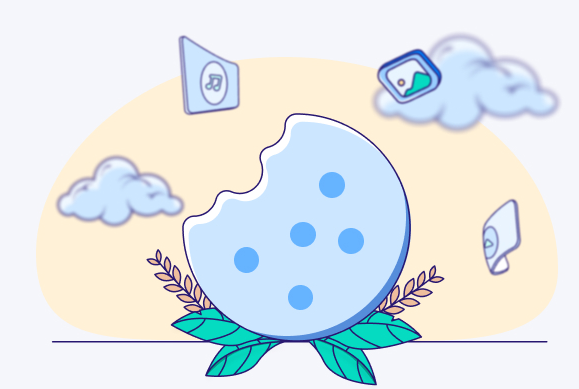 کوکی چه اطلاعاتی را ذخیره می‌کند؟
اما محتوای فایل Cookies چیست؟ اطلاعات زیر مهم‌ترین داده‌هایی هستند که توسط کوکی ذخیره می‌شوند:
نوع ارسال
زمان انقضا
مسیر پیمایش
نحوه دسترسی
اطلاعات سبد خرید
نام کاربری و رمز عبور
تنظیمات مربوط به داشبورد یا پنل
نام و نام خانوادگی، آدرس و سایر اطلاعات فرم‌ها
تاریخچه و انواع کوکی های اینترنتی(internet cookie)
ایده این کوکی به 1996 باز می گردد، زمانی که یک برنامه نویس جوان به نام لو مونتولی، این ایده را به عنوان بخشی از سبد خرید تجارت الکترونیکی Netscape توسعه داد. این ابزار برای برقراری ارتباط با رایانه کاربران طراحی شده است تا مشخص شود کدام رایانه قبلا در سایت بوده است. کوکی های اینترنتی دارای دو  نوع اصلی می باشد 
کوکی موقت (session)
کوکی ماندگار(permanent)
کوکی موقت (Session Cookie)
Session Cookie یا کوکی جلسه، یک نوع کوکی است که در هنگام بازدید کاربر از یک وب سایت، توسط سرور ایجاد و در مرورگر کاربر ذخیره می‌شود. این نوع کوکی در حین جلسه کاربری فعلی معتبر است و هرگز پایدار نیست، به این معنی که پس از بستن مرورگر و یا پایان جلسه کاربری، Session Cookie حذف می‌شود.
کوکی جلسه اغلب برای نگهداری اطلاعات مربوط به جلسه کاربری استفاده می‌شود، مانند اطلاعات لاگین، محتویات سبد خرید، ترجیحات کاربری و غیره. با استفاده از Session Cookie، وب سایت می‌تواند اطلاعات کاربر را در حین جستجوی اینترنت ذخیره و در دسترس خود داشته باشد و از او برای ورود به صفحات مختلف سایت استفاده کند
کوکی ماندگار (Permanent Cookie)
Permanent Cookie یا کوکی دائمی، نقطه مقابل Session Cookie است که پایدار بوده و برای طولانی مدت در مرورگر کاربر ذخیره می‌شود. این نوع کوکی، تا زمانی که زمان انقضای آن فرا نرسیده باشد، برای هر بار بازدید کاربر از وب سایت، ارسال و دریافت می‌شود.
کوکی دائمی اغلب برای نگهداری اطلاعات کاربری طولانی مدت استفاده می‌شود. به عنوان مثال کوکی موقت جهت ترجیحات کاربری، پیشینه جستجوها، اطلاعات ورود به سایت، و ... استفاده می شود. با استفاده از این نوع کوکی، کاربری که بارها و بارها از وب سایت استفاده می‌کند، نیازی به وارد کردن مجدد اطلاعات خود ندارد.
مدیریت کوکی‌ها و ردیاب‌ها
• درک انواع کوکی‌ها:
ضروری: برای عملکرد اساسی وب‌سایت.
عملکردی: برای بهبود تجربه کاربری.
تحلیلی: برای جمع‌آوری داده‌های آماری.
تبلیغاتی: برای ارائه تبلیغات هدفمند.
تنظیم ترجیحات کوکی در مرورگر:
بلوکه کردن کوکی‌های شخص ثالث.
تنظیم مرورگر برای حذف کوکی‌ها پس از بستن.
استفاده از لیست‌های سفید برای وب‌سایت‌های مورد اعتماد.
استفاده از حالت مرور خصوصی:
برای جلوگیری از ذخیره کوکی‌ها و تاریخچه.
مناسب برای استفاده در دستگاه‌های عمومی یا مشترک.
ادامه
نصب افزونه‌های مسدودکننده ردیاب:
مانند Privacy Badger یا uBlock Origin.
کنترل دقیق‌تر بر ردیاب‌ها و اسکریپت‌های تبلیغاتی.
پاک کردن منظم کوکی‌ها و داده‌های مرورگر:
حذف دوره‌ای کوکی‌ها، کش و تاریخچه مرور.
استفاده از ابزارهای خودکار برای پاکسازی داده‌ها.
آگاهی از فناوری‌های جدید ردیابی:
مانند اثر انگشت دیجیتال (fingerprinting).
استفاده از ابزارهای ضد fingerprinting.
نکته : مدیریت فعال کوکی‌ها و ردیاب‌ها می‌تواند به طور قابل توجهی ردپای دیجیتالی شما را کاهش دهد و کنترل بیشتری بر اطلاعات شخصی‌تان ایجاد کند.
مشاهده کوکی‌ها در گوگل کروم
برای شروع، مراحل زیر را تکرار کنید تا کوکی‌ها را ببینید:
۱. روی آیکون سه‌نقطه در بالا، سمت راست مرورگر کلیک کنید.
۲. روی گزینه Settings کلیک کنید.
۳. روی تب Privacy and security بزنید.
۴. گزینه Cookies and other site data را انتخاب و بعد روی See all site data and permissions کلیک کنید. اینجا می‌توانید تمام کوکی‌ها را ببینید.
نحوه حذف کوکی‌‌ها در مرورگر
اما راه حذف کوکی چیست؟ بعد از کلیک روی آیکون سه‌‎نقطه و انتخاب Settings، گزینه Privacy and security و بعد Clear Browsing data را انتخاب کنید. می‌توانید یک بازه زمانی را تعیین و مشخص کنید که دقیقاً کدام اطلاعات حذف شوند.
چگونه کوکی‌ها را فعال کنیم؟
می‌رسیم به این که چگونه کوکی در مرورگر را فعال کنیم؟ مانند مراحلی که بالاتر دیدید، روی آیکون سه‌نقطه مرورگر کلیک کنید و به مسیر Settings> Privacy and security> Cookies and other site data بروید. در بخش General settings، گزینه Allow all cookies را انتخاب کنید.
چگونه کوکی‌ها را غیرفعال کنیم؟
برای غیرفعال کردن کوکی‌ها به همان مسیری بروید که در قسمت قبل رفتید. یعنی روی آیکون سه‌نقطه کلیک کرده و مسیر Settings> Privacy and security را دنبال کنید. اما این بار یکی از گزینه‌های زیر را انتخاب کنید:
Block third-party cookies in Incognito مسدود کردن کوکی‌های شخص ثالث فقط در حالت ناشناس یا همان Incognito.
Block third-party cookies مسدود کردن کوکی‌های شخص ثالث که فقط کوکی‌های ردیابی را غیرفعال می‌کند.
Block all cookies مسدود کردن تمام کوکی‌ها! این گزینه پیشنهاد نمی‌شود؛ چون بعضی وب‌سایت به درستی بارگیری نخواهند شد.
بحث کوکی و حریم خصوصی! این که پاشنه آشیل کوکی چیست؟ یکی از مهم‌ترین مباحثی که باید پیرامون این موضوع بدانید، دسترسی وب‌سایت به کوکی‌ها است. کوکی‌ها هم می‌توانند فقط توسط وب‌سایتی که اطلاعاتشان به آن تعلق دارند قابل دسترسی باشند و هم می‌توانند از طریق وب‌سایت‌های دیگر هم دسترسی‌پذیر باشند. بر همین اساس کوکی‎‌ها به دو دسته شخص اول و شخص ثالث تقسیم می‌شوند.
کوکی‌های شخص اول :در نوع شخص اول (First Party cookies)، اطلاعات فقط بین مرورگر و وب‌سایت اول (وب‌سایت اصلی) قابل تبادل هستند. بنابراین امنیت بالایی هم دارند.

۲. کوکی‌های شخص ثالث :اینجا می‌رسیم به پاسخ یک سوال مهم؛ آیا کوکی‌ها خطرناک هستند؟ در پاسخ این سوال باید به نوع خاصی از کوکی‌ها به نام کوکی‌های شخص ثالث (Third Party cookies) اشاره کنیم. این کوکی‌ها متعلق به وب‌‌سایت دیگری با دامنه‌ای متفاوت هستند. برای مثال شما وارد وب‌سایت flowers-shop.com می‌شوید و یک سری کوکی از این وب‌سایت داخل مرورگرتان ذخیره می‌شود.
اما این وب‌سایت از طریق تبلیغاتی که نشان می‌دهد، با دامنه web-adds.com در ارتباط است. در این میان web-adds.com هم از مرورگرتان می‌خواهد که کوکی‌هایی را ذخیره کند. به این ترتیب دامنه دوم هم می‌تواند فعالیت شما را ردیابی کند!
به همین سادگی بحث امنیت اطلاعات و حریم خصوصی کاربران وب مورد تهدید واقع می‌شود. هکرها هم از همین کانال می‌توانند اطلاعاتی را که نیاز دارند سرقت کنند. اما خوشبختانه بسیاری مرورگرها این نوع کوکی‌ها را مسدود می‌کنند.
اهمیت به‌روزرسانی نرم‌افزارها و سیستم‌عامل
همیت به‌روزرسانی‌های امنیتی:
رفع آسیب‌پذیری‌های شناخته شده.
محافظت در برابر تهدیدات جدید.
بهبود عملکرد کلی سیستم.
به‌روزرسانی منظم سیستم‌عامل:
نصب به‌موقع وصله‌های امنیتی.
فعال کردن به‌روزرسانی‌های خودکار.
توجه به پایان پشتیبانی سیستم‌عامل‌های قدیمی.
به‌روزرسانی نرم‌افزارها و اپلیکیشن‌ها:
اطمینان از استفاده از آخرین نسخه نرم‌افزارها.
حذف یا به‌روزرسانی نرم‌افزارهای قدیمی و غیرضروری.
ادامه
اهمیت ویژه به‌روزرسانی مرورگرها:
مرورگرها دروازه اصلی ارتباط با اینترنت هستند.
به‌روزرسانی‌های مرورگر اغلب شامل بهبودهای امنیتی مهم است.
توجه به دستگاه‌های متصل به اینترنت اشیاء:
به‌روزرسانی firmware دستگاه‌های هوشمند.
تغییر رمزهای عبور پیش‌فرض.
استفاده از ابزارهای مدیریت به‌روزرسانی:
نرم‌افزارهایی که به‌روزرسانی‌های متعدد را مدیریت می‌کنند.
تنظیم زمان‌بندی برای به‌روزرسانی‌های خودکار.
نکته کلیدی: به‌روزرسانی منظم نرم‌افزارها و سیستم‌عامل یکی از مؤثرترین و ساده‌ترین راه‌های حفظ امنیت و حریم خصوصی در فضای دیجیتال است.
امنیت رمز عبور
ویژگی‌های یک رمز عبور قوی:
طول حداقل ۱۲ کاراکتر.
ترکیبی از حروف بزرگ و کوچک، اعداد و نمادها.
عدم استفاده از اطلاعات شخصی قابل حدس.
استفاده از عبارات رمز (Passphrase):
جمله‌های طولانی و معنادار.
ترکیب چند کلمه تصادفی.
افزایش امنیت و قابلیت به خاطر سپاری.
اجتناب از اشتباهات رایج:
عدم استفاده مجدد از رمزهای عبور.
پرهیز از رمزهای عبور ساده و متداول.
عدم اشتراک‌گذاری رمزهای عبور با دیگران
امنیت رمز عبور
استفاده از مدیریت‌کننده رمز عبور:
ذخیره امن رمزهای عبور.
تولید رمزهای عبور تصادفی و قوی.
دسترسی آسان به رمزهای عبور در دستگاه‌های مختلف.
تغییر منظم رمزهای عبور:
تغییر دوره‌ای، به خصوص برای حساب‌های حساس.
تغییر فوری در صورت مشکوک شدن به نقض امنیتی.
استفاده از احراز هویت دو عاملی (2FA):
افزودن لایه امنیتی اضافی.
استفاده از اپلیکیشن‌های احراز هویت یا کلیدهای امنیتی فیزیکی.

نکته : رمزهای عبور قوی و منحصر به فرد، همراه با احراز هویت دو عاملی، پایه اساسی امنیت حساب‌های آنلاین هستند.
امنیت و حریم خصوصی در دنیای موبایل
قفل کردن دستگاه:
استفاده از رمز عبور، الگو، اثر انگشت یا تشخیص چهره.
تنظیم قفل خودکار در کوتاه‌ترین زمان ممکن.
مدیریت دسترسی‌های اپلیکیشن:
بررسی و محدود کردن دسترسی‌های غیرضروری.
غیرفعال کردن دسترسی به موقعیت مکانی برای اپ‌های غیرضروری.
به‌روزرسانی منظم سیستم‌عامل و اپلیکیشن‌ها:
نصب به‌موقع وصله‌های امنیتی.
حذف اپلیکیشن‌های قدیمی و غیرضروری.
استفاده از VPN در شبکه‌های Wi-Fi عمومی
رمزگذاری ترافیک اینترنت.
جلوگیری از حملات man-in-the-middle
امنیت و حریم خصوصی در دنیای موبایل
مراقبت در نصب اپلیکیشن‌ها:
دانلود فقط از فروشگاه‌های رسمی اپلیکیشن.
بررسی نظرات و امتیازات قبل از نصب.
فعال کردن قابلیت یافتن و پاک کردن از راه دور:
امکان قفل کردن یا پاک کردن داده‌ها در صورت گم شدن دستگاه.
استفاده از رمزگذاری دستگاه:
فعال کردن رمزگذاری کامل دستگاه.
محافظت از داده‌ها در صورت سرقت فیزیکی.
نکته کلیدی: با توجه به حجم زیاد اطلاعات شخصی ذخیره شده در دستگاه‌های موبایل، اتخاذ اقدامات امنیتی قوی برای این دستگاه‌ها ضروری است.
استفاده از وب‌سایت‌های معتبر و امن:
بررسی آدرس URL برای اطمینان از HTTPS.
توجه به نماد قفل در نوار آدرس مرورگر.
استفاده از کارت‌های اعتباری مجازی یا پرداخت‌های یکبار مصرف:
محدود کردن ریسک در صورت نشت اطلاعات کارت.
اجتناب از ذخیره اطلاعات پرداخت در سایت‌ها:
وارد کردن اطلاعات کارت برای هر خرید.
عدم ذخیره اطلاعات کارت در مرورگر.
استفاده از رمزهای عبور قوی و منحصر به فرد:
ایجاد رمز عبور جداگانه برای هر سایت خرید.
بررسی صورتحساب‌های بانکی به طور منظم:
شناسایی سریع هرگونه تراکنش مشکوک.
احتیاط در استفاده از Wi-Fi عمومی برای خرید:
استفاده از VPN یا داده‌های موبایل برای خریدهای آنلاین.
محدود کردن اطلاعات شخصی ارائه شده:
ارائه حداقل اطلاعات مورد نیاز برای تکمیل خرید.
آگاهی از سیاست‌های حریم خصوصی فروشگاه‌های آنلاین:
بررسی نحوه استفاده و محافظت از اطلاعات شخصی.
نکته کلیدی: خرید آنلاین امن نیازمند ترکیبی از احتیاط، آگاهی و استفاده از ابزارهای امنیتی مناسب است.
مدیریت هویت دیجیتال
درک مفهوم هویت دیجیتال:
مجموعه اطلاعات و فعالیت‌های آنلاین مرتبط با شما.
شامل حساب‌های کاربری، تاریخچه آنلاین و اطلاعات شخصی.
ایجاد و مدیریت پروفایل‌های آنلاین:
کنترل اطلاعاتی که به صورت عمومی در دسترس است.
استفاده از نام‌های مستعار برای حفظ گمنامی در صورت لزوم.
محدود کردن اطلاعات شخصی در فضای آنلاین:
اجتناب از انتشار اطلاعات حساس در پلتفرم‌های عمومی.
استفاده از تنظیمات حریم خصوصی در شبکه‌های اجتماعی.
مراقبت از اعتبار آنلاین:
نظارت بر آنچه دیگران درباره شما آنلاین می‌گویند.
استفاده از ابزارهای هشدار Google برای نام خود.
جداسازی هویت‌های مختلف آنلاین:
استفاده از ایمیل‌ها و حساب‌های کاربری جداگانه برای اهداف مختلف.
جدا نگه داشتن هویت شخصی و حرفه‌ای.
آگاهی از حق فراموش شدن:
درخواست حذف اطلاعات شخصی از موتورهای جستجو.
آشنایی با قوانین مربوط به حذف داده‌های شخصی.
استفاده از ابزارهای مدیریت شهرت آنلاین:
نظارت بر حضور آنلاین خود.
مدیریت فعال تصویر آنلاین.
نکته کلیدی: مدیریت هوشمندانه هویت دیجیتال، کلید حفظ کنترل بر اطلاعات شخصی و شهرت آنلاین است.
آموزش کودکان درباره حریم خصوصی آنلاین
شروع آموزش از سنین پایین:
معرفی مفاهیم پایه حریم خصوصی متناسب با سن.
استفاده از مثال‌های ساده و قابل درک برای کودکان.
آموزش اهمیت اطلاعات شخصی:
توضیح اینکه چه اطلاعاتی نباید به اشتراک گذاشته شود.
آموزش تفاوت بین اطلاعات عمومی و خصوصی.
ایجاد قوانین استفاده از اینترنت:
تعیین محدودیت‌های زمانی و محتوایی برای استفاده کودکان.
نظارت بر فعالیت‌های آنلاین کودکان توسط والدین.
آموزش نحوه برخورد با غریبه‌ها در فضای آنلاین:
هشدار درباره خطرات ارتباط با افراد ناشناس.
آموزش نحوه تشخیص رفتارهای مشکوک و گزارش آن‌ها به بزرگ‌ترها.
معرفی ابزارهای کنترل والدین:
استفاده از نرم‌افزارهای فیلترینگ محتوا و تنظیم محدودیت‌های دسترسی در دستگاه‌ها.
تشویق به گفتگوی باز:
ایجاد فضای امن برای طرح سؤالات و نگرانی‌ها توسط کودکان.
تشویق کودکان به گزارش هرگونه تجربه ناخوشایند آنلاین به والدین.
آموزش استفاده ایمن از شبکه‌های اجتماعی:
راهنمایی در مورد تنظیمات حریم خصوصی برای حساب‌های کاربری کودکان.
آموزش تفکر انتقادی درباره محتوای به اشتراک گذاشته شده.
نکته کلیدی: آموزش مداوم و گفتگوی باز با کودکان درباره امنیت آنلاین، بهترین راه برای محافظت از آن‌ها در فضای دیجیتال است.
امنیت رمز عبور
ویژگی‌های یک رمز عبور قوی:
طول حداقل ۱۲ کاراکتر.
ترکیبی از حروف بزرگ و کوچک، اعداد و نمادها.
عدم استفاده از اطلاعات شخصی قابل حدس.
استفاده از عبارات رمز (Passphrase):
جمله‌های طولانی و معنادار.
ترکیب چند کلمه تصادفی.
افزایش امنیت و قابلیت به خاطر سپاری.
اجتناب از اشتباهات رایج:
عدم استفاده مجدد از رمزهای عبور.
پرهیز از رمزهای عبور ساده و متداول.
عدم اشتراک‌گذاری رمزهای عبور با دیگران
استفاده از مدیریت‌کننده رمز عبور:
ذخیره امن رمزهای عبور.
تولید رمزهای عبور تصادفی و قوی.
دسترسی آسان به رمزهای عبور در دستگاه‌های مختلف.
تغییر منظم رمزهای عبور:
تغییر دوره‌ای، به خصوص برای حساب‌های حساس.
تغییر فوری در صورت مشکوک شدن به نقض امنیتی.
استفاده از احراز هویت دو عاملی (2FA):
افزودن لایه امنیتی اضافی.
استفاده از اپلیکیشن‌های احراز هویت یا کلیدهای امنیتی فیزیکی.

نکته : رمزهای عبور قوی و منحصر به فرد، همراه با احراز هویت دو عاملی، پایه اساسی امنیت حساب‌های آنلاین هستند.
امنیت و حریم خصوصی در دنیای موبایل
قفل کردن دستگاه:
استفاده از رمز عبور، الگو، اثر انگشت یا تشخیص چهره.
تنظیم قفل خودکار در کوتاه‌ترین زمان ممکن.
مدیریت دسترسی‌های اپلیکیشن:
بررسی و محدود کردن دسترسی‌های غیرضروری.
غیرفعال کردن دسترسی به موقعیت مکانی برای اپ‌های غیرضروری.
به‌روزرسانی منظم سیستم‌عامل و اپلیکیشن‌ها:
نصب به‌موقع وصله‌های امنیتی.
حذف اپلیکیشن‌های قدیمی و غیرضروری.
استفاده از VPN در شبکه‌های Wi-Fi عمومی
رمزگذاری ترافیک اینترنت.
جلوگیری از حملات man-in-the-middle
مراقبت در نصب اپلیکیشن‌ها:
دانلود فقط از فروشگاه‌های رسمی اپلیکیشن.
بررسی نظرات و امتیازات قبل از نصب.
فعال کردن قابلیت یافتن و پاک کردن از راه دور:
امکان قفل کردن یا پاک کردن داده‌ها در صورت گم شدن دستگاه.
استفاده از رمزگذاری دستگاه:
فعال کردن رمزگذاری کامل دستگاه.
محافظت از داده‌ها در صورت سرقت فیزیکی.
نکته کلیدی: با توجه به حجم زیاد اطلاعات شخصی ذخیره شده در دستگاه‌های موبایل، اتخاذ اقدامات امنیتی قوی برای این دستگاه‌ها ضروری است.